PHY 712 Electrodynamics
9-9:50 AM  Olin 103

Plan for Lecture 18:
Complete reading of  Chapter 7
Comments on reflectivity of plane waves
Summary of complex response functions for electromagnetic fields
02/22/2017
PHY 712  Spring 2017 -- Lecture 18
1
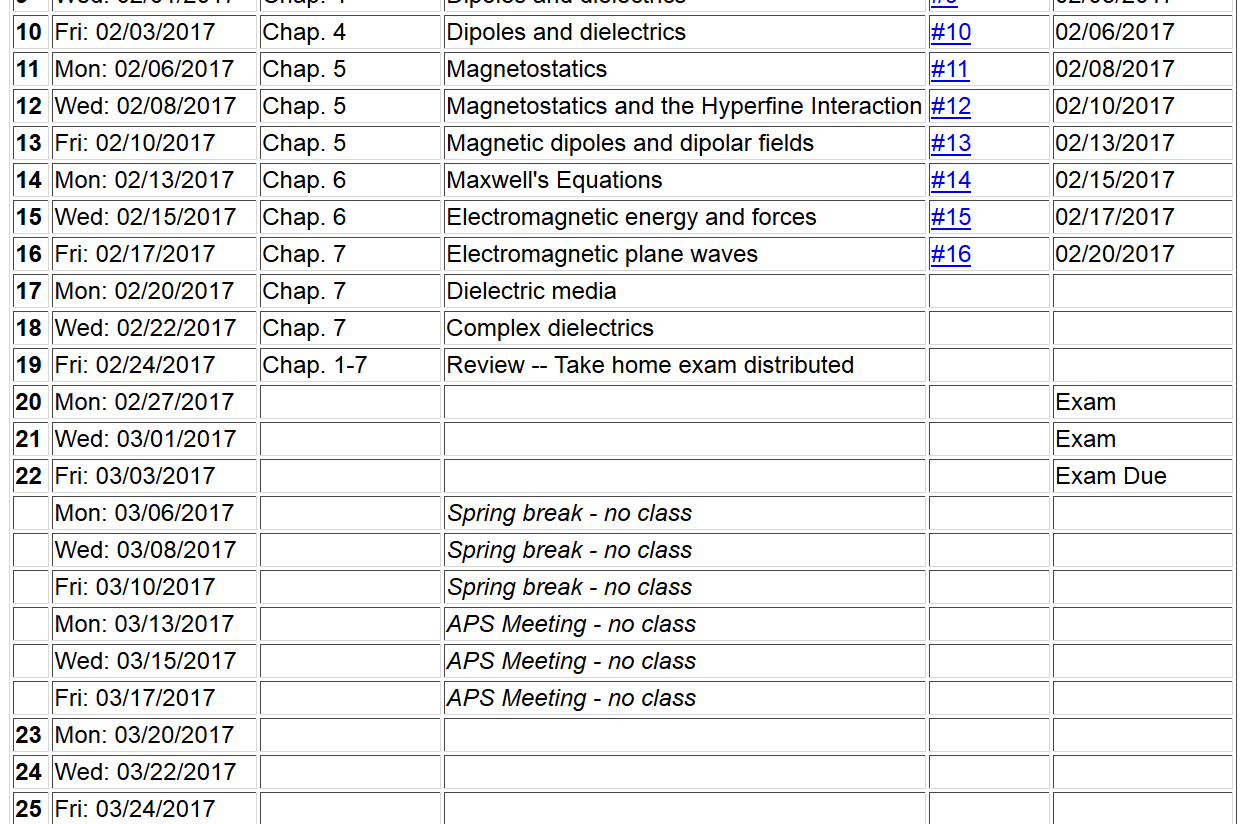 02/22/2017
PHY 712  Spring 2017 -- Lecture 18
2
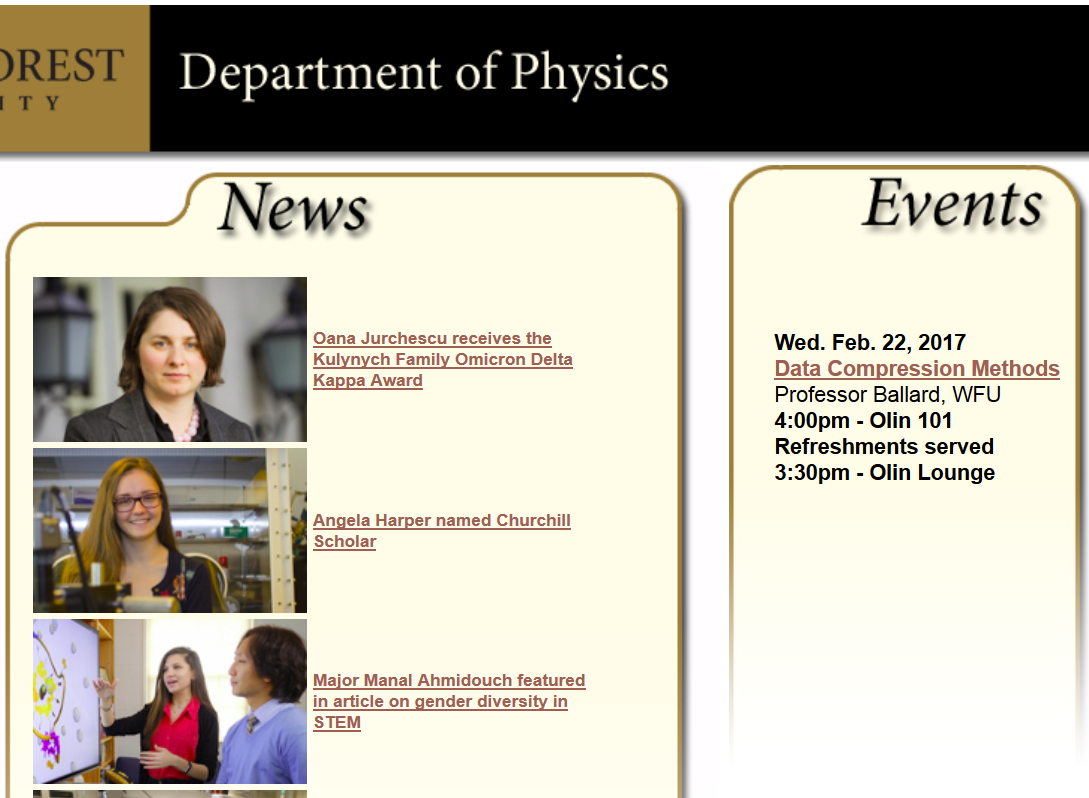 02/22/2017
PHY 712  Spring 2017 -- Lecture 18
3
Comment on HW #16
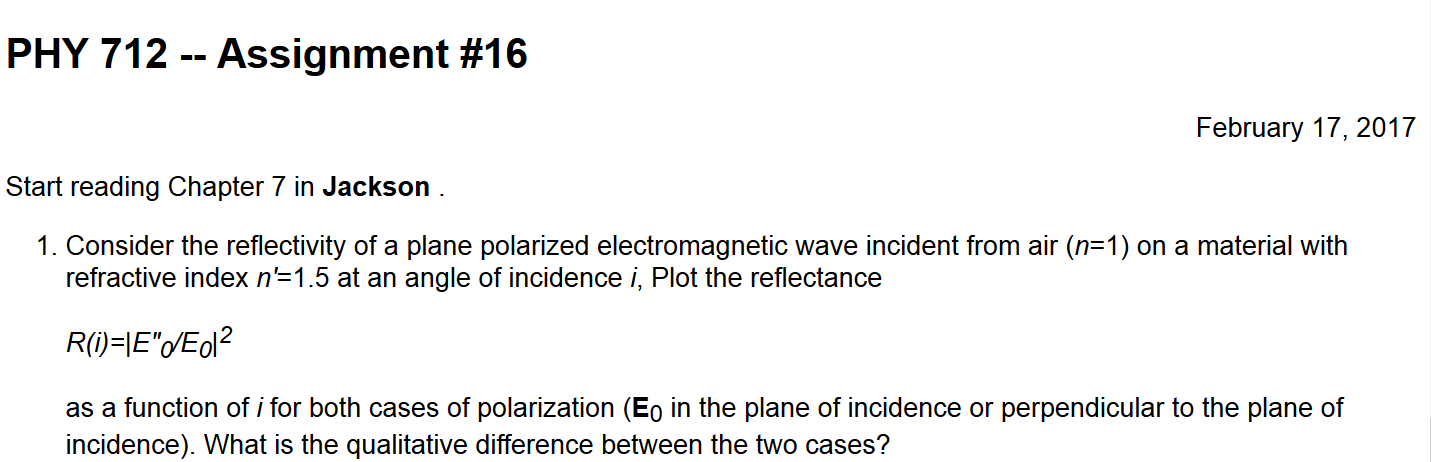 02/22/2017
PHY 712  Spring 2017 -- Lecture 18
4
Reflection and refraction of plane electromagnetic waves at a plane interface between dielectrics (assumed to be lossless)
m’ e’
k’
q
m e
kR
ki
i
R
For s-polarization
For p-polarization
Reflectance for s-polarization
Reflectance for p-polarization
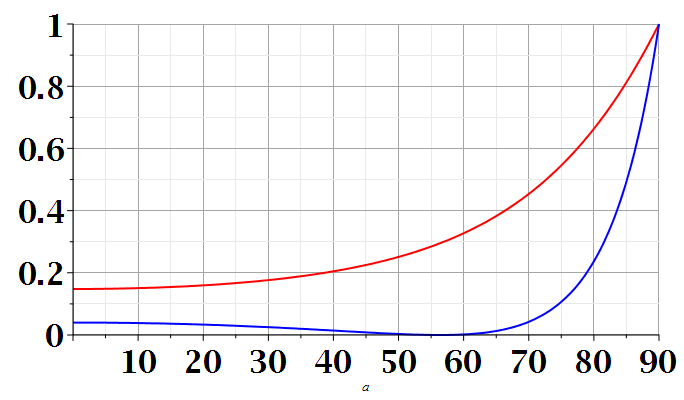 s-polarization
p-polarization
i
Review:   Drude model dielectric function:
02/22/2017
PHY 712  Spring 2017 -- Lecture 18
9
Drude model dielectric function:
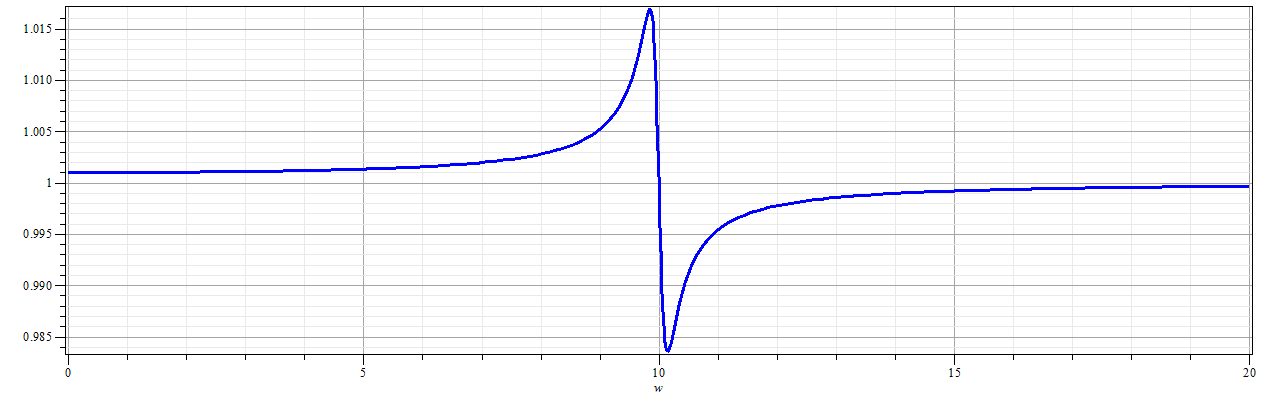 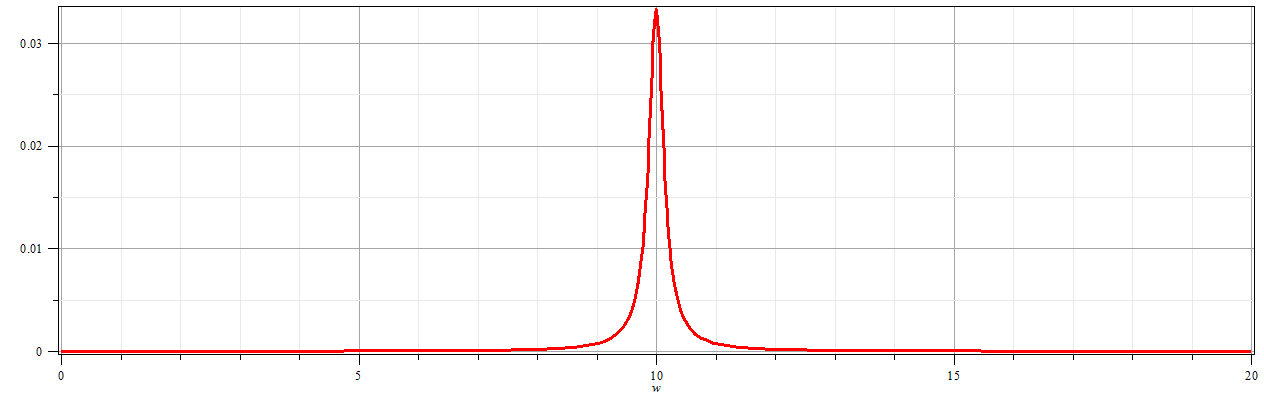 02/22/2017
PHY 712  Spring 2017 -- Lecture 18
10
Drude model dielectric function – some analytic properties:
02/22/2017
PHY 712  Spring 2017 -- Lecture 18
11
Analysis for Drude model dielectric function – continued --
     Analytic properties:
02/22/2017
PHY 712  Spring 2017 -- Lecture 18
12
Because of these analytic properties, Cauchy’s integral theorem results in:
Kramers-Kronig transform – for dielectric function:
02/22/2017
PHY 712  Spring 2017 -- Lecture 18
13
Further comments on analytic behavior of dielectric function
02/22/2017
PHY 712  Spring 2017 -- Lecture 18
14
Review:    Electromagnetic plane waves in isotropic medium with real permeability and permittivity:   m e.
02/22/2017
PHY 712  Spring 2017 -- Lecture 18
15
Review: 
Reflection and refraction between two isotropic media
m’ e’
q
k’
ki
m e
kR
i
R
02/22/2017
PHY 712  Spring 2017 -- Lecture 18
16
Reflection and refraction between two isotropic media -- continued
m’ e’
q
k’
ki
m e
kR
i
R
Total internal reflection:
02/22/2017
PHY 712  Spring 2017 -- Lecture 18
17
For s-polarization
For p-polarization
02/22/2017
PHY 712  Spring 2017 -- Lecture 18
18
Special case:   normal incidence   (i=0, q=0)
02/22/2017
PHY 712  Spring 2013 -- Lecture 19
PHY 712  Spring 2017 -- Lecture 18
19
19
Extension to complex refractive index n= nR + i nI
02/22/2017
PHY 712  Spring 2017 -- Lecture 18
20